A Multi-modal Alert System for Anaesthesia Diagnosis 
Part IV Project – Software Engineering

Tyler & Ken
Dr. Michael Harrison – Faculty of Medical & Health
 Dr. Beryl Plimmer – Department of Computer Science
Background
A use of medicine to prevent the feeling of pain or another sensation during the operation

Few fatal errors occur during Anaesthesia administration

80% are preventable human mistakes

Needs of Computerised Diagnosis
How it works
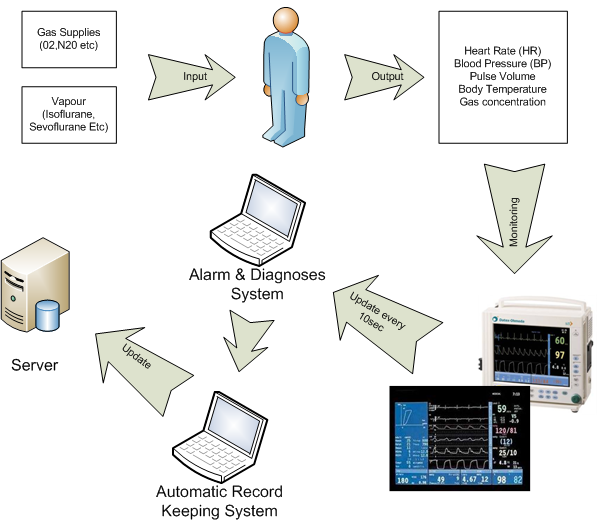 Current Issues
Increasing number of monitors in operating room

Low identification rate / High false alarm rate 

Discrepancies between clinical and perceived urgencies

Ineffective Display
Gathering User Requirements
Research previous works

One-to-One interviews with Anaesthesiologists 

Field Trips

Consultation with an area expert
Findings – 1/2
15” Touch Screen

Design to run in Windows based OS 

Low occurrence rate

Management Protocol required
Findings – 2/2
User-centred Visualisation 

Auditory Alarms

Physiological data through S5 Anaesthesia monitor 

Categorised into 6 different Anaesthesia Status
Lo-Fi Prototypes – 1/2
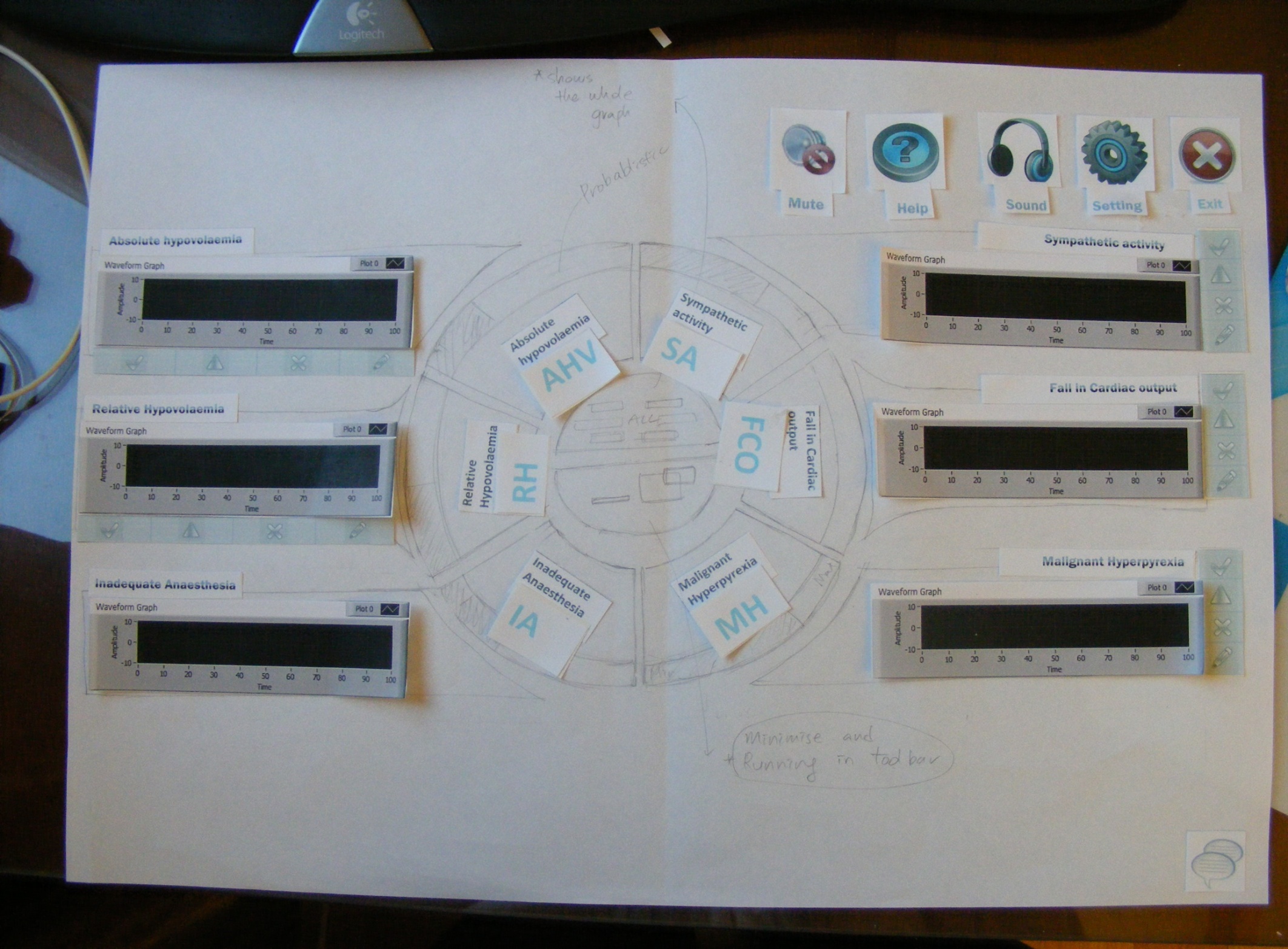 Lo-Fi Prototypes – 2/2
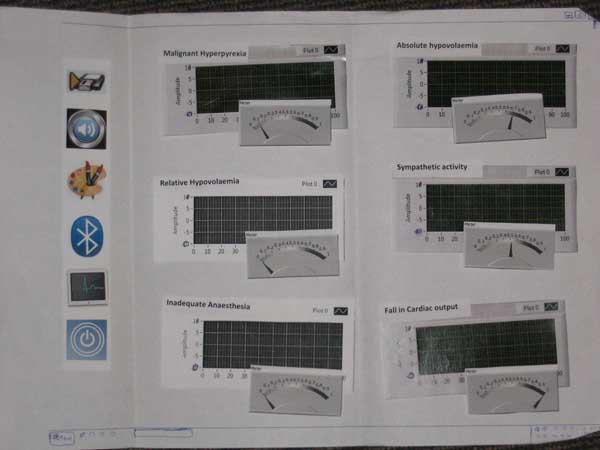 Suggested Solutions
Use of Multi-modal alarms with Speech

Bluetooth technology

Display with User-Centred UI
Development Tool
Required to use LabVIEW 8.5 

Graphical programming for measurement and automation

For easy transition of project
Key Implementations
Visualising low fidelity prototypes


Text-to-Speech in LabVIEW 8.5


Plotting graph with real-time (time series)
Conclusions
Clear and Easy Multi-Modal alarms

High Identification Rate without further learning progress

No interference to others (surgeons / patients)

Improved user control setting
The End